Pályázat- és pályázati projektmenedzsment szabályzat
Összefoglaló 
Hatálybalépés napja: 2023. december 21.
Sereg Beatrix
Pályázati és KFI Hálózat-irányítási Igazgatóság
Szabályzat célja
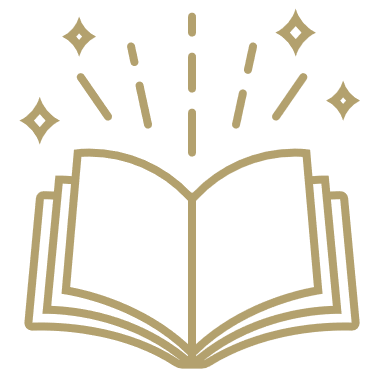 Pályaművek és elnyert támogatások kezelési módjára, eljárási rendjére, a folyamatban részt vevő személyek, szervezeti egységek feladataira, jogaira és kötelezettségeire vonatkozó rendelkezések, mint:
Folyamatban résztvevők személyek, Szervezeti egységek feladati, jogai, kötelezettsége
Eljárás rend 
Források felkutatása
Pályázatok, pályaművek előkészítése, benyújtása
Nyertes projektek megvalósítása
Fenntartási kötelezettségek teljesítése
Pályázati és KFI Hálózati-rányítási Igazgatóság
Sereg Beatrix
Alapelvek
Pályázati és KFI Hálózat-irányítási Igazgatóság
Sereg Beatrix
Pályázati eljárásrend hatálya
Pályázati és KFI Hálózat-irányítási Igazgatóság
Sereg Beatrix
Projektmenedzsment támogató szervezeti egységek feladatmegosztása
JIF
Jogi és Igazgatási Főigazgatóság
esélyegyenlőségi koordinátor
Projektmenedzsment
Pénzügyimenedzsment
Projektmenedzsment
Pályázati és KFI Hálózat-irányítási Igazgatóság
Sereg Beatrix
Kancellár
Rektor
Tudományos és Innovációs Rektorhelyettesi és Üzletfejlesztési Központ
Gazdasági Főigazgatóság
PKHI
PMK
PKHI igazgató
PMK vezető
KFI PÁLYÁZATOK GAZDASÁGI HIVATALA
PMK projektmenedzser
Kijelölt pénzügyi menedzser
KFI SZERVEZETEK GAZDASÁGI HIVATALA
Pályázó Intézet #1
Pályázó Intézet # … n
Kutató / projekt vezető
Kutató /projekt vezető
projekt szakmai megvalósítása
intézeti pénzügyi menedzser
intézeti pénzügyi menedzser
projekt adminisztratív feladatainak operatív végrehajtása
intézményi projekt menedzser (opcionális)
intézményi projekt menedzser (opcionális)
Pályázati és KFI Hálózat-irányítási Igazgatóság
Sereg Beatrix
PMK - Pályázati Menedzsment Központ
Hazai, európai uniós és nemzetközi KFI pályázatok esetén:

Pályázat figyelés
KFI pályázatok űrlapok, minták, sablonok biztosítása
Ellátja a Pályázati Felügyelőbizottság, PFB működésével kapcsolatos koordinációs és titkársági feladatok
Adatszolgáltatás horizontális vállalásokhoz előírt – az esélyegyenlőséggel, környezeti fenntarthatósággal kapcsolatosan
a)közüzemi adatok: Létesítményfejlesztési és Üzemeltetési Igazgatóság,
b)környezetvédelemmel kapcsolatos adatok: Biztonságtechnikai Igazgatóság,
c)humánerőforrást érintő adatok: Emberierőforrás-gazdálkodási Főigazgatóság.
KFI dokumentumok kitöltésében és feltöltésében segít pld: EPTK
„Pályázati friss hírek” c. hírlevél hetente szerdánként
https://semmelweis.hu/innovacio/
Pályázati és KFI Hálózat-irányítási Igazgatóság
Sereg Beatrix
PKHI - Pályázati és KFI Hálózat-irányítási Igazgatóság
Oktatási, ösztöndíj és infrastrukturális célú pályázatok kapcsán űrlapok, minták, sablonok biztosítása
Segítséget nyújt a pályázati költségvetés előkészítésében
Ellenőrzi a Pályázati szabályzat szerinti alapelvek érvényesülését
Ellátja a nyertes projektekhez kapcsolódó előleg-igénylési (lehívási) feladatokat
Megvalósítás során támogatást, szakmai segítséget nyújt a pénzügyi beszámolók elkészítéséhez
Ellenőrzi, hogy a költségvetés és a pályázati pénzügyi beszámoló összhangban van-e
Projektek megvalósítási és zárási folyamatai során támogatást nyújt a pályázatok pénzügyi feladatai tekintetében
Helyszíni ellenőrzés, audit sikeressége érdekében pénzügyi és adminisztrációs támogatást nyújt a felkészülés során, szükség esetén személyes részvételt is biztosít.
PNYR működtetése
https://semmelweis.hu/gazdalkodas-kfi/
Pályázati és KFI Hálózat-irányítási Igazgatóság
Sereg Beatrix
Központi és /vagy megvalósító szervezeti egység projektmenedzsment 
feladatai
Pénzügyi projekt-menedzsment (központi és/vagy a megvalósító szervezeti egységnél)
Szakmai (felelős) projekt-megvalósító szervezeti egység feladatai
Szakterületi egyablakos kommunikáció
Koordinálás:
Pályázat előkészítésének koordinálása
Pályázat benyújtás  (papír, EPTK, Funding&Tenders stb)
Hiánypótlások
Támogatói szerződés megkötése
Konzorciumi szerződések megkötése
Előleg lehívása
Kick-off meeting
Projektindító sajtóközlemény
„C” típusú tábla gyártás
Internetes projekt aloldal létrehozása
Rész- és záró beszámoló elkészítésének koordinálása, benyújtása 
Mérföldkövek figyelése
Projekt záró sajtóközlemény
„D” típusú tábla gyártás
Fizikai zárás 
Ellenőrzések előkészítése, bonyolítása
Projekt teljes körű felelős szakmai megvalósítása, figyelemmel a vállalt
indikátorokra, 
projekt költségtervre
Megvalósításhoz közvetlenül kapcsolódó kiegészítő tevékenységek lebonyolítása az egyetemi szabályok szerint (képzések, rendezvények, rendelések, hr-feladatok stb.)
Szakmai beszámoló készítés
Projekt előrehaladási jelentés a támogató elvárása szerint
Ellenőrzések előkészítése, bonyolítása
SAP-ban és PNYR-ben pénzügyi adatok rögzítése, aktualizálása, naprakész adatszolgáltatás a projekt megvalósításáról
Felelős pénzügyi ellenjegyzés a projekt terhére, meghatalmazás alapján
Pénzügyi beszámoló elkészítése
Költségszámlák ellenőrzése, nyilvántartása
Bankszámla kivonat
Bérjegyzék
Ellenőrzések előkészítése, bonyolítása
A megvalósítást az PMK/PKHI projektmenedzsere és pénzügyi szempontból az PKHI monitorozza és koordinálja, eltérés esetén visszacsatol.
Pályázati és KFI Hálózat-irányítási Igazgatóság
Sereg Beatrix
Koordinált együttműködés
REKTOR - KANCELLÁR
Jogi és Igazgatási Főigazgatóság
Emberierőforrás-gazdálkodási Főigazgatóság
Beszerzési Igazgatóság
Pénzügyi Igazgatóság
Műszaki Főigazgatóság
Informatikai Főigazgatóság
PMK - PKHI
Pályázati és KFI Hálózat-irányítási Igazgatóság
Sereg Beatrix
A pályázat összeállítása
Koordinált együttműködés elve nyomán a pályázó szakterületi segítséget kérhet az Egyetem szakterületileg illetékes szervezeti egységeitől

 A pályázó külső pályázatíró közreműködését is igénybe veheti az alábbi esetekben:
intézményi költségvetése fedezetet biztosít
a pályázatírási tevékenységért járó díjazást kizárólag nyertes pályázat esetén elszámolható költségként érvényesíti
konzorciumi pályázat esetén valamelyik konzorciumi tag vállalja a pályázatírási tevékenységért járó díj kifizetését

A pályázó a külső pályázatíró igénybevételéről és annak adatairól értesíti
KFI pályázat esetén a PMK-t,
egyéb pályázat esetén a PKHI-t.
Pályázati és KFI Hálózat-irányítási Igazgatóság
Sereg Beatrix
A pályamű pénzügyi tervezésének szabályai
Lehetőség szerint egyetemi intézményi önrészt ne tartalmazzon
Amennyiben önrész biztosítása kötelező, azt a pályázó szervezeti egység saját keretéből köteles biztosítani
Az önrész elsődlegesen a szervezeti egység bérköltsége, rezsiköltsége lehet
Az önrész az egyetemen egyébként felmerült költségek elszámolása, lehetőség szerint nem tartalmaz további kifizetendő költséget
Ha a pályázó szervezeti egység az önrész fedezettel nem rendelkezik , a PFB javaslatára a kancellár engedélyezheti annak egyetemi költségvetésből való biztosítását.
Önrész mértékét PNYR-ben minden esetben rögzíteni szükséges
Az egyetemi hozzájáruláson, központi projektmenedzsment koordináción és a közbeszerzési költségeken túli támogatási összeggel a pályázat megvalósításáért felelős szervezeti egység rendelkezik.
A megvalósítás során igénybe vett infrastruktúrabeszerzés és -működtetés, humánerőforrás, dologi és rezsi jellegű kiadások költségét azok adó- és járulékterheivel együtt elszámolható költségként kell tervezni.
Pályázati és KFI Hálózat-irányítási Igazgatóság
Sereg Beatrix
A pályamű pénzügyi tervezésének szabályai
Minden esetben a maximális összegű koordinációs vagy projektmenedzsmenti költséget kell betervezni.
Közbeszerzési költségeket a Beszerzési Igazgatósággal egyeztetetten kell tervezni.
A könyvvizsgálati kötelezettséget tartalmazó pályázat esetén ennek költségeit – a PKHI-val egyeztetve – tervezni kell a költségvetésben.
A fejlesztési/KFI hozzájárulás tervezett értéke megegyezik a pályázati felhívás szerint általános (közvetett) költségként elszámolható összeg maximális mértékével.
Pályázati és KFI Hálózat-irányítási Igazgatóság
Sereg Beatrix
Pályázati Felügyelőbizottság - PFB
PFB jóváhagyás nélkül nyújtható be a pályázat az alábbi feltételek együttes teljesülése esetén:
a) a pályamű költségvetése az adott pályázati kiírás, elszámolási szabály által lehetővé tett, maximális mértékű általános (közvetett, rezsi-) költséget tervezi,
b) a fejlesztési/KFI hozzájárulás tervezett értéke megegyezik a pályázati felhívás szerint általános (közvetett) költségként elszámolható összeg maximális mértékével,
c) a pályázat nem írja elő önrész biztosítását,
d) az Egyetem korlátlan számú pályázat benyújtására jogosult és egyetemi rangsorolási követelmény nem áll fenn a benyújtandó pályázatok vonatkozásában.

A fentiektől függetlenül a PFB előzetes jóváhagyása szükséges azon pályázatok benyújtásához, olyan fenntartási feltételeket írnak elő, amelyekben az Egyetem közvetlen költségei elérik a teljes támogatási összeg 20 %-át.amelyek
Pályázati tevékenység során az összintézményi szakmai és gazdasági érdekek biztosítása.
PFB tagjai
Rektor
Kancellár
Jogi és igazgatási főigazgató
Stratégiai és fejlesztési rektorhelyettes
Tudományos és innovációs rektorhelyettes
Gazdasági főigazgató
PMK igazgató
PKHI igazgató
A PFB ülését a rektor megbízásából a PMK igazgatója hívja össze és vezeti. Személyesen/Elektronikusan pl.: Zoom, Teams
Pályázati és KFI Hálózat-irányítási Igazgatóság
Sereg Beatrix
A pályázatok külső elektronikus felületeken történő rögzítése
a PM támogató szervezeti egység nyitja meg az adatrögzítő portálokon, és adja meg a megvalósító szervezeti egység kérésére a szerkesztési és egyéb hozzáférési jogosultságokat. 
Az EPTK pályázatkezelési felületen a rektor@semmelweis-univ.hu a KFI, míg a titkarsag.rektor@semmelweis-univ.hu a nem KFI pályázatokat, projekteket gyűjti.
A PMK a PKHI pénzügyi feladatköréhez kapcsolódóan a PKHI részére is ad jogosultságot a KFI pályázatok esetén (titkarsag.pkhi@semmelweis.hu).

Amennyiben az Egyetem konzorciumi partnerként vesz részt egy projektben, vagy a pályázati portál működése nem a fenti módon történik, a PKHI és KFI pályázat esetén a PMK részére is biztosítani kell a központi hozzáférést, a rendszer specifikációjának megfelelően. Amennyiben ez e-mailen keresztül történik a központi egyetemi e-mail címet (titkarsag.rektor@semmelweis.hu) kell hozzárendelni.
Pályázati és KFI Hálózat-irányítási Igazgatóság
Sereg Beatrix
A pályázat aláíratása
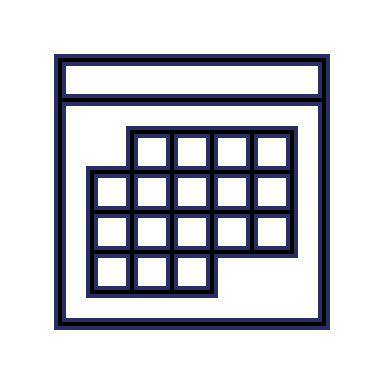 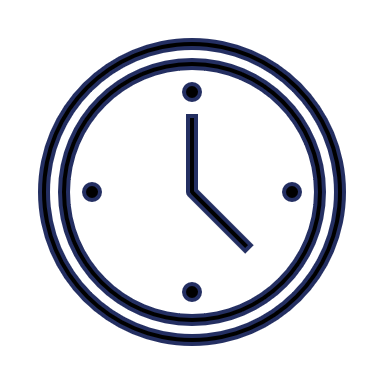 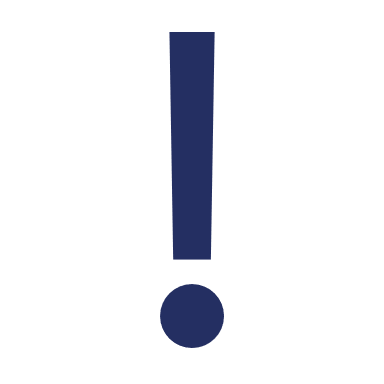 A pályaművek aláírattatása, kizárólag a két PM támogató szervezeti egységen keresztül történik.

KFI pályázat esetén a PMK, project@semmelweis.hu
Egyéb pályázat esetén a PKHI, titkarsag.pkhi@semmelweis.hu
papír alapú aláírás esetén min. 7 munkanap
elektronikus aláírás esetén min. 4 munkanap
Pályázati és KFI Hálózat-irányítási Igazgatóság
Sereg Beatrix
Nyertes pályázatok szerződéskötés
A benyújtott pályázat támogatásáról vagy elutasításáról szóló támogatói döntés kézhezvételét követő 5 munkanapon belül a pályázatot megvalósító szakmai vezető vagy az általa kijelölt személy (projektmenedzser, kapcsolattartó) köteles megküldeni az értesítést a PM támogató szervezeti egységek részére. 
Ha a PMK/PKHI közvetlenül kap értesítést a támogatói döntésről, gondoskodik a pályázó tájékoztatásáról, és a két szervezeti egység egymást is tájékoztatja a pályázati döntésekről.
A Szerződéskötési szabályzat alapján kell el járni. A szerződéseket iktatott levélben kell megküldeni a JIF Jogi és Igazgatási Főigazgatóság részére jelölve támogató által megküldött sablon dokumentum vagy nem.
A támogató által is aláírt szerződések egy eredeti példányát a pályázónak kell eljuttatnia a Pénzügyi Igazgatóság részére, valamint elektronikus másolati példányát a PMK, a PKHI és a JIF jog@semmelweis.hu számára és feltölteni a PNYR-be.
Pályázati és KFI Hálózat-irányítási Igazgatóság
Sereg Beatrix
Támogatást elnyert projektekre vonatkozó szabályok
Teljesítés során a támogatói előírások (pályázati felhívás, útmutató, támogatási szerződés, pénzügyi elszámolási szabályok stb.) és a vonatkozó egyetemi rendelkezések, különösen a kötelezettségvállalásra, szerződéskötésre, beszerzésre vonatkozó szabályzatok szerint kell eljárni.
A projektek 
szakmai és pénzügyi megvalósításáért, a szakmai és horizontális vállalások szabályszerű, dokumentált teljesítéséért elsődlegesen a szakmai vezető és a megvalósító szervezeti egység illetékes szakterületei, 
a teljesítés koordinálásáért és monitorozásáért a megvalósító szervezeti egység helyi projektmenedzsmentje felelős. Amennyiben a szakmai megvalósításért több szakmai szervezeti egység felelős, az előbbiek szerinti kötelezettség mindegyik megvalósító szervezeti egységet terheli. Kollektív felelősség elve
A támogatói döntés/támogatási szerződés megkötését követően a projekt megvalósításáért felelős szervezeti egység a PNYR rendszerben a támogatás tényét a pályázat projektté alakításával jelzi, és ezzel elindítja a projekt minősítését.- KÖTELEZŐ NYILVÁNTARTÁS
Kizárólag a projekt minősítését követően (PNYR azonosító megadásával) kerülhet sor az elkülönített nyilvántartás biztosítására a gazdálkodási rendszerben a Pénzügyi Igazgatóság Támogatáskoordinációs Csoportja a megvalósító szervezet által kérteknek megfelelően külön a projektre vonatkozó egy vagy több elkülönített PST-t nyit.
A projektek keretében csak az elkülönítetten nyilvántartott költségek számolhatóak el.
Amennyiben szükséges ELŐREHOZOTT keretnyitást kell kérni, a költségek így kerülnek a helyükre
Pályázati és KFI Hálózat-irányítási Igazgatóság
Sereg Beatrix
Szakmai és pénzügyi beszámolók készítése
A szakmai beszámolók és pénzügyi beszámolók, jelentések összeállításának irányítása a szakmai és pénzügyi vezető felelőssége a megvalósító szervezeti egység helyi projektmenedzsmentjének és pénzügyi szakterületének bevonásával, amelyhez az egyetem illetékes szervezeti egységei segítséget nyújtanak.
Amennyiben a projekt szakmai megvalósítása több szervezeti egységet érint, a szakmai megvalósító szervezeti egységek egymással egyeztetve és együttműködve készítik el az egységes szakmai beszámolót a területért illetékes rektorhelyettes szakmai felügyelete alatt. A pénzügyi beszámolót a PKHI és a KPGH együttműködésben, a PKHI igazgató által kijelölt felelős koordinálásával a helyi projektmenedzsmentek kötelező együttműködésével szükséges elkészíteni.
A pénzügyi beszámolóban kizárólag a támogató által (támogatási szerződésben, elszámolási útmutatóban stb.) meghatározott, alátámasztott és záradékolt, valamint az elkülönített könyvelésben nyilvántartott költségek rögzíthetőek.
A szakmai és pénzügyi elszámolás elfogadásáról a támogató által kiállított dokumentumot haladéktalanul, de legkésőbb 3 munkanapon belül a PNYR-ben rögzíteni és a pénzügyi vezető aláírásával meg kell küldeni a Pénzügyi Igazgatóság Támogatáskoordinációs csoportja részére
Pályázati és KFI Hálózat-irányítási Igazgatóság
Sereg Beatrix
A projekt lezárása, ellenőrzés, monitoring
A záró szakmai beszámoló és pénzügyi beszámoló esetében a beszámolásra vonatkozó szabályok vonatkoznak.
A helyi projektmenedzsmentnek biztosítania kell, hogy a helyszíni szemlén a kért dokumentumok, információk rendelkezésre álljanak, a beszerzett eszközök, berendezések megtekinthetők legyenek
Helyszíni ellenőrzés estére a kijelölt menedzsment részére maghatalmazási mintadokumentum áll rendelkezésre. A meghatalmazást minden esetben együttesen rektor és kancellár írja alá.
Pályázati és KFI Hálózat-irányítási Igazgatóság
Sereg Beatrix
A pályázati dokumentáció tartalma és tárolása, fenntartás
A pályázati és projektmegvalósítási folyamat során keletkezett dokumentumok kezelésére egyebekben az Iratkezelési és elektronikus ügyintézési szabályzat I. Könyv Iratkezelési szabályzat előírásai az irányadók.
A helyi projektmenedzsmentnek biztosítania kell, a projekt során keletkező eredeti dokumentáció tárolását fizikálisan és virtuálisan.
Fenntartási idő kezdete – amennyiben jogszabály vagy a külső támogató szervezet a pályázati kiírásban másként nem rendelkezik – a projekt záró beszámolójának elfogadását követő nap.
Megvalósítást és beszámolást végző szervezeti egység felelős a fenntartási jelentés elkészítéséért és benyújtásáért, a fenntartás monitorozásáért, a projektdokumentáció őrzéséért, a helyszíni szemléken való részvételért és a dokumentumok rendelkezésre állásáért.
A PNYR rendszerben nyilvántartást vezet a fenntartási kötelezettségekkel rendelkező projektekről.
Pályázati és KFI Hálózat-irányítási Igazgatóság
Sereg Beatrix
Egyéb információ
§ Iratkezelési és elektronikus ügyintézési szabályzat I. Könyv Iratkezelési szabályzat
§ Szerződéskötési szabályzat 
Pályázat- és pályázati projektmenedzsment szabályzat
PNYR 
Meghatalmazás sablon
Ellenőrzési nyomvonal
Megbízólevél – formanyomtatványtárból érhető el
@ https://pnyr.semmelweis.hu/login
@ https://semmelweis.hu/gazdalkodas-kfi/
@ https://semmelweis.hu/innovacio/
Pályázati és KFI Hálózat-irányítási Igazgatóság
Sereg Beatrix
Sereg Beatrix
Semmelweis Szótár
Pályázati és KFI Hálózat-irányítási Igazgatóság
Sereg Beatrix